DRINK MORE WATER!
[Speaker Notes: DAVID MAY OR MAY NOT HAVE TOLD YOU ABOUT MY KIDNEY EPISODE LAST SEPTEMBER. A QUARTER MILLION DOLLARS IN MEDICAL EXPENSES LATER THAT COULD HAVE BEEN PREVENTED WITH MY DRINKING MORE WATER.]
Zen & The Art of Expanding Your Business
Presented by Howard Blum
Pro-Mobile-Notary.com 
415-898-4130
Why Zen?
I am not talking about religion
I am not talking about spirituality
I am talking about the “Zen Mindset”
It is all about focusing on the task at hand at the exclusion outside distractions. 
Complete focus on job at hand to completion
©2016 Howard Blum, Pro-Mobile-Notary.com
Do you look objectively at what you are doing & how you are doing it?
It is difficult to do alone.
Do you have someone you trust that you can use as a sounding board for your business strategy?
I am sure many of your fellow members of this group could fulfill that role for you.
It is extraordinarily difficult and challenging to try to look at your own plans objectively.
©2016 Howard Blum, Pro-Mobile-Notary.com
Assessing Your Strengths
We all know of the things that we do well, but have you taken a critical eye to how you are incorporating them into your business activities?
Partnering with someone solely for the purpose of both of you providing another perspective on you and your work ethic.
Playing to your strengths in your presentations & work.
Be critically objective of yourself and share your perspective with others for some feedback to see if others agree.
Above all try to avoid the pitfalls of “I know best.”
©2016 Howard Blum, Pro-Mobile-Notary.com
Recognizing your weaknesses
We all have them. OWN YOURS!
Trust me when I tell you I understand how difficult it is to ask other to tell you what they think are areas you can improve on. It’s easier than asking someone to tell  you what you are doing wrong.
You can steer away from your weakness in presentations and applications.
You can take courses to work on those weakness be they personal or professional in nature.
Once identified, you will need to remind yourself reqularly of what those weakness are so you do not fall back into farmiliar and comfortable patters that you have become used to.
©2016 Howard Blum, Pro-Mobile-Notary.com
Team & relationship building
We live and work in a relationship driven business environment.
No one person can be an expert on everything. Even if you could be, why not let other experts do their thing on your behalf so you can focus on what you do best (from identifying your strengths at what you do).
With out a team you limit what you can do.
The right team, once assembled is worth much more than money, but it will help you make more of it.
©2016 Howard Blum, Pro-Mobile-Notary.com
Recognizing and maximizing opportunities
The Zen mindset is valuable in this arena.
Caution tends to prevent losses & maximize gains.
When opportunities present themselves, what do you do with it?
Pounce
Procrastinate
Bounce it off your team of experts in their field?
©2016 Howard Blum, Pro-Mobile-Notary.com
The concept of “fixedness”
The Zen mindset will help you see beyond just the obvious.
Fixedness is the art of recognizing practical uses for tools that were designed for a specific purpose.
©2016 Howard Blum, Pro-Mobile-Notary.com
Learn and acquire a new skill
New skills can expand your business horizons and improve your existing skills and/or offerings
A way to expand your business into related fields when the going gets tough in the property market
It can be learing a new way of having fun and recreation in your life for achieving more balance.
To persue something you’ve been thinking about doing or learning for a long time, like a language skill.
©2016 Howard Blum, Pro-Mobile-Notary.com
Mapping your business journey
THERE WILL ALWAYS BE MONEY TO BE MADE IN REAL ESTATE WHETHER HOME PRICES ARE RISING OR FALLING OR IF INTEREST RATES ARE RISING OR FALLING.
Investors succeed or fail largely as a direct result of their own actions.
Work smarter not harder.
I’m not talking about goal setting, but that is not a bad thing to do either.
Commit to pen and paper (or pixels on a computer) 
What you would like to accomplish.
How you expect to accomplish that objective.
The time frame you’d like to accomplish it in.
Review it often to remain focused and on target.
©2016 Howard Blum, Pro-Mobile-Notary.com
Maintain your new discipline(s)
Consistency matters.
Routines are necessary and important.
Dwell on your successes & learn from your mistakes.
Collaboration with other like minded people will likely be of benefit to everyone.
Spread the word near and far of what you are doing, how you are doing it and how it helps other people in their situations. It greatly enhances referral business.
©2016 Howard Blum, Pro-Mobile-Notary.com
Thank you for your time and attention
I have been providing housing market, interest rate and economic data, analysis and foorecasting to realtors, lenders and investors for over 25 years.
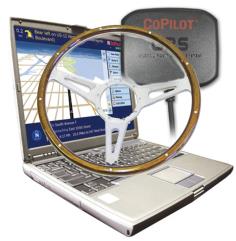 Pro Mobile Notary
(http://pro-mobile-notary.com)
One of the highest rated and most respected nationwide mobile notary signing services providing professional closing services anywhere in the USA at competitive pricing.
©2016 Howard Blum • HTTP://Pro-Mobile-Notary.com